ỦY BAN NHÂN DÂN QUẬN 12
TRƯỜNG TIỂU HỌC NGUYỄN THỊ MINH KHAI
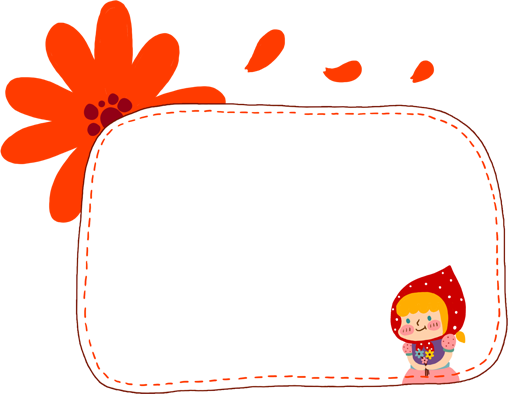 TẬP LÀM VĂN
Tuần 14
Thế nào là văn miêu tả?
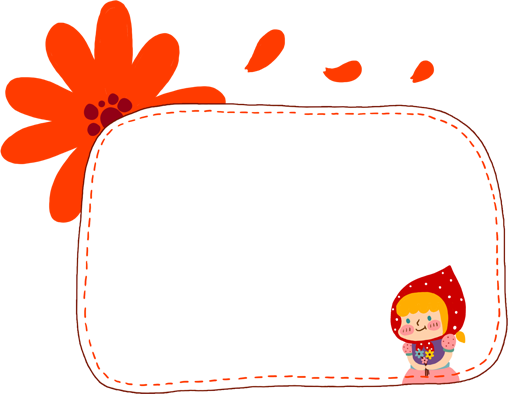 Khởi động
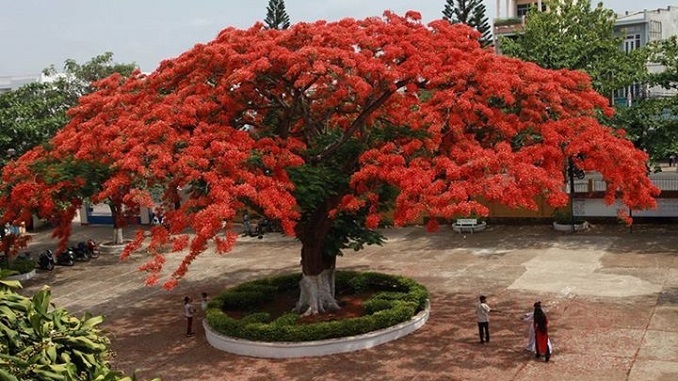 Hãy tìm những đặc điểm nổi bật của cây phượng
Thứ ba ngày 6 tháng 12 năm 2022
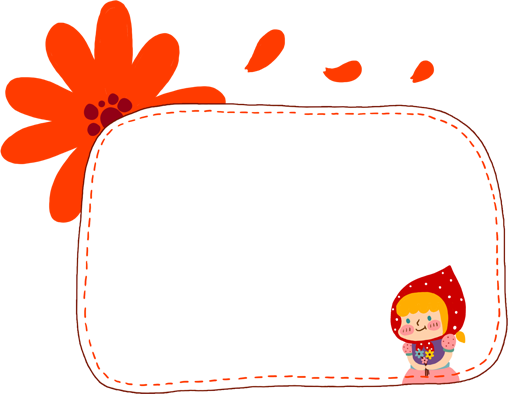 Tập làm văn
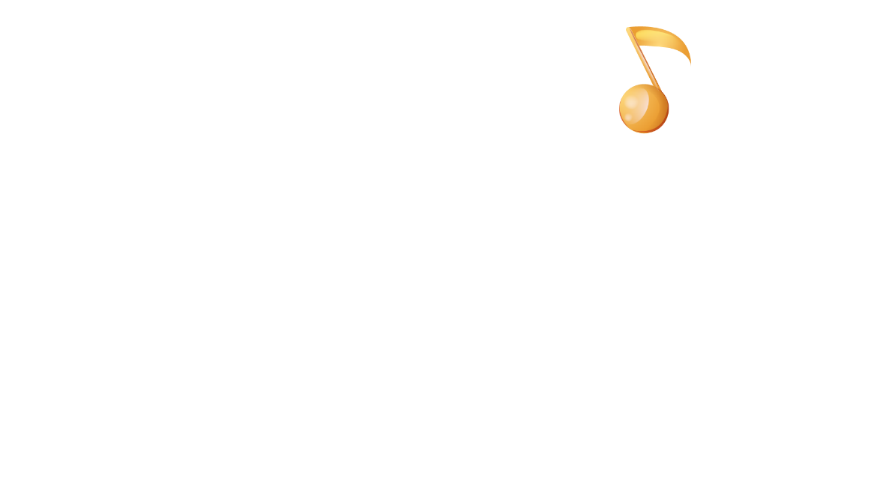 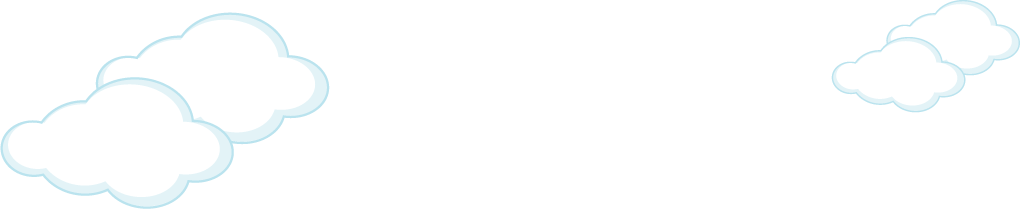 Thế nào là miêu tả?
(SGK trang 140)
1. Nhận xét
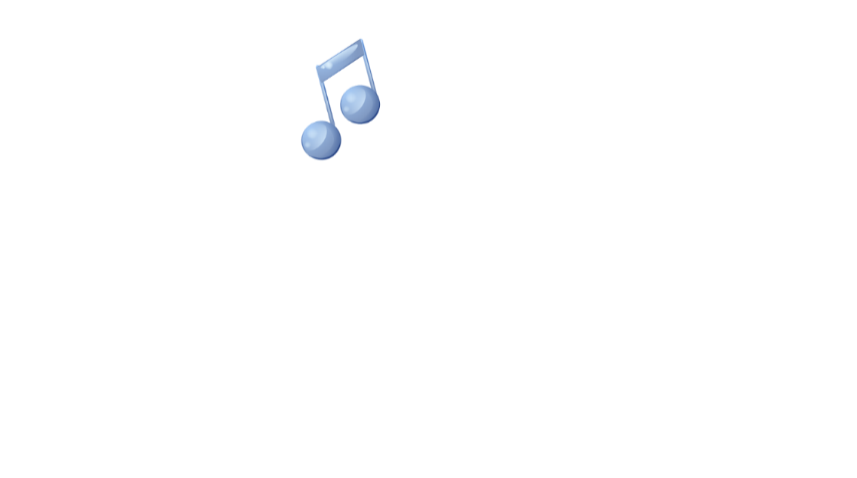 CÁC HOẠT ĐỘNG:
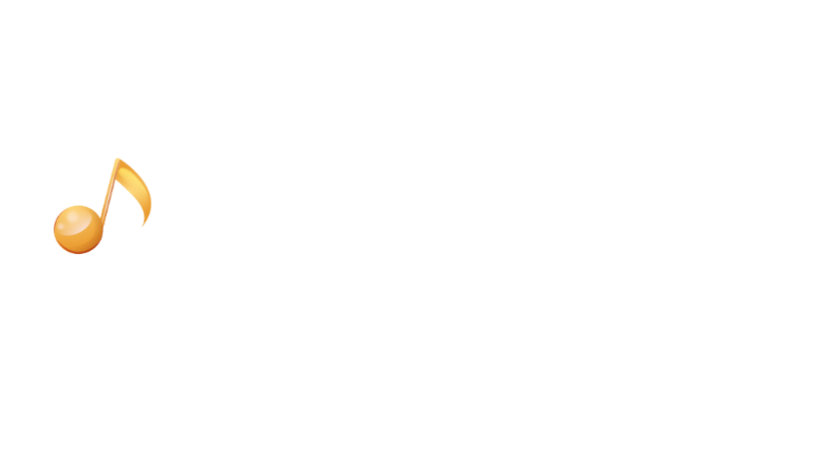 2. Luyện tập
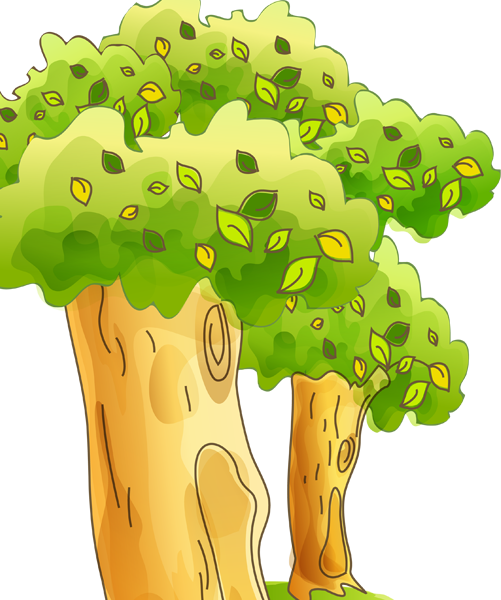 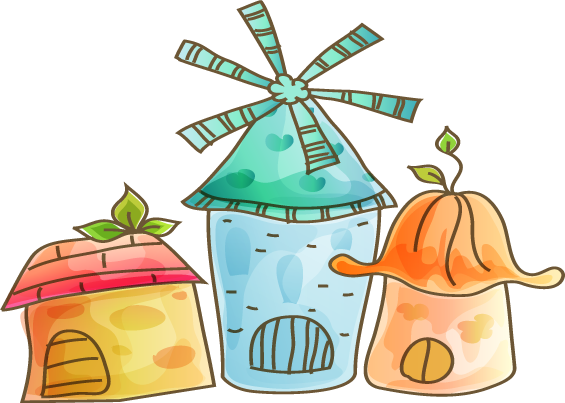 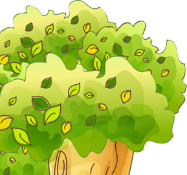 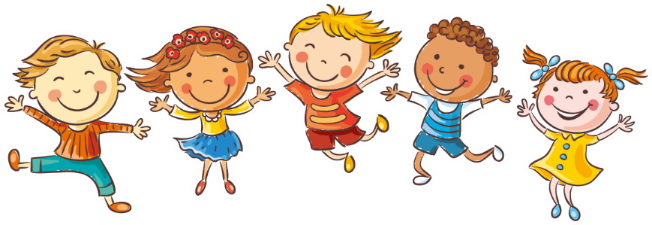 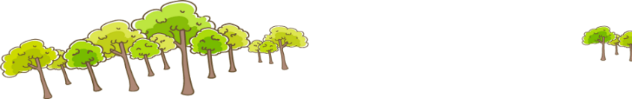 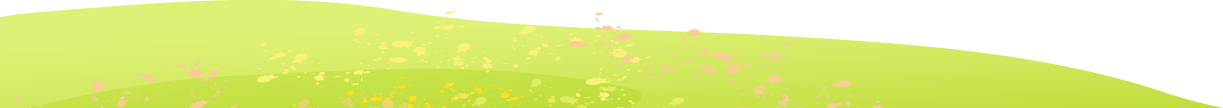 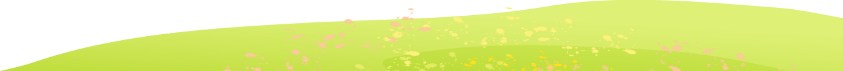 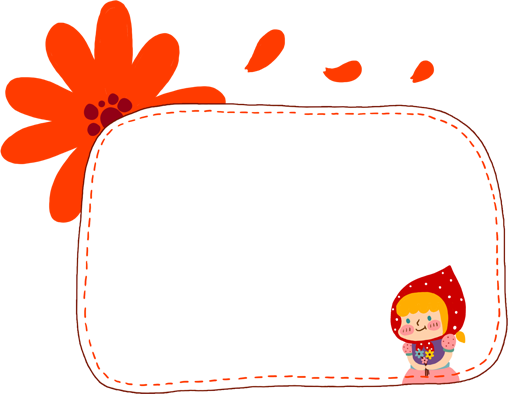 1.Nhận xét
SGK/140
Tập làm văn
Thế nào là miêu tả?
I. Nhận xét.
1. Đoạn văn sau miêu tả những sự vật nào?
Trước mặt tôi, một cây sòi cao lớn toàn thân phủ đầy lá đỏ. Bên cạnh đó, như để tôn thêm màu đỏ chói lọi kia lại là màu vàng rực rỡ của mấy cây cơm nguội. Một làn gió rì rào chạy qua, những chiếc lá rập rình lay động như những đốm lửa vàng lửa đỏ bập bùng cháy. Tôi rẽ lá, nhẹ nhàng men theo một lạch nước để đến cạnh cây sòi. Nước róc rách chảy, lúc trườn lên mấy tảng đá trắng, lúc luồn dưới mấy gốc cây ẩm mục.                                
                                                  Trần Hoài Dương
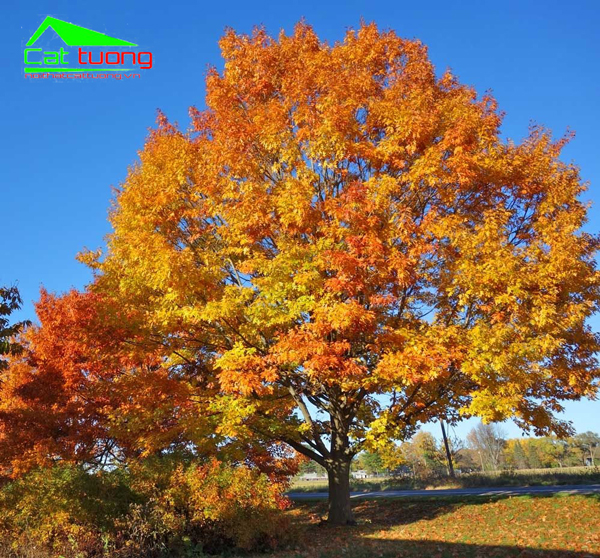 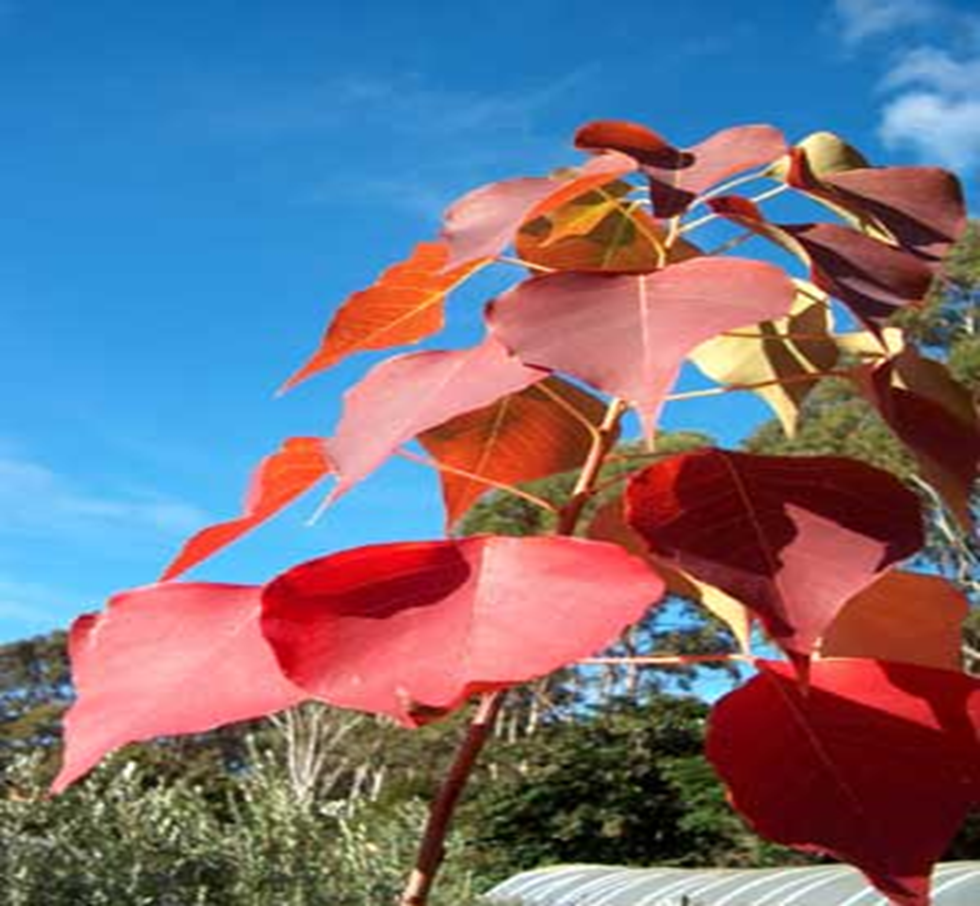 Cây sòi
Cây nhỏ cùng họ với thầu dầu, lá nhỏ hình củ đậu, dùng để nhuộm, hạt có thể ép lấy dầu dùng trong công nghiệp
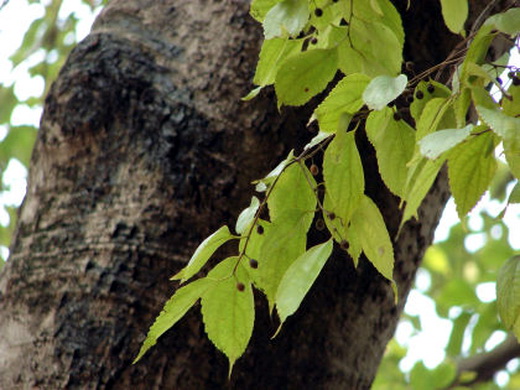 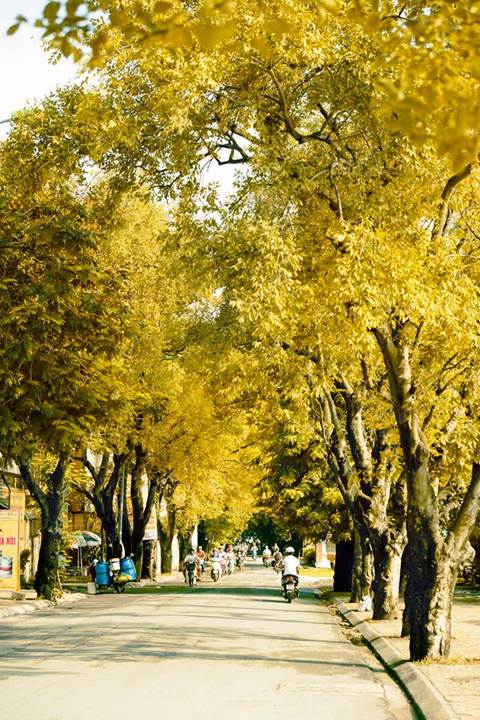 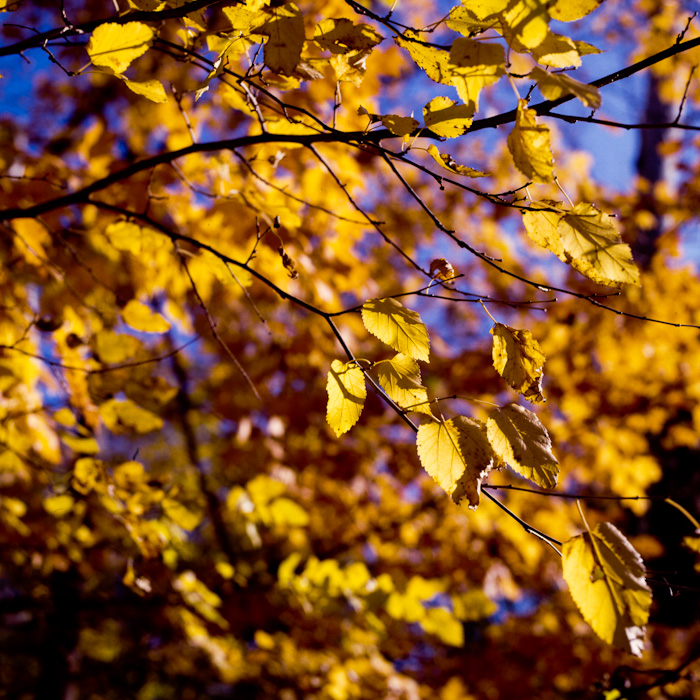 Cây cơm nguội
Là một loại cây thuộc họ Gai dầu, được trồng nhiều trên những tuyến đường ở Hà Nội và lưu giữ nhiều kỉ niệm đẹp của người dân nơi đây.
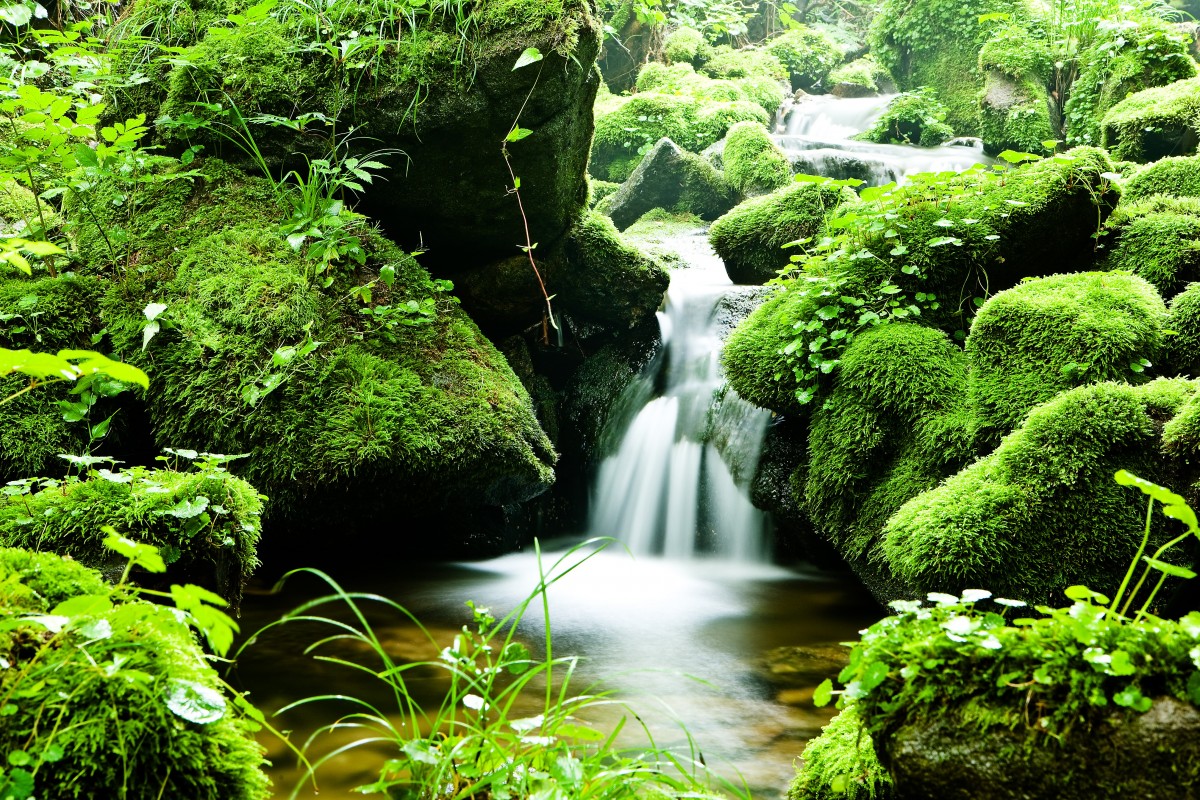 Lạch nước
Đường nước chảy hẹp, nông, ít dốc, thông ra sông, hồ.
2. Ghi lại những điều em hình dung được về các sự vật trên theo lời miêu tả:
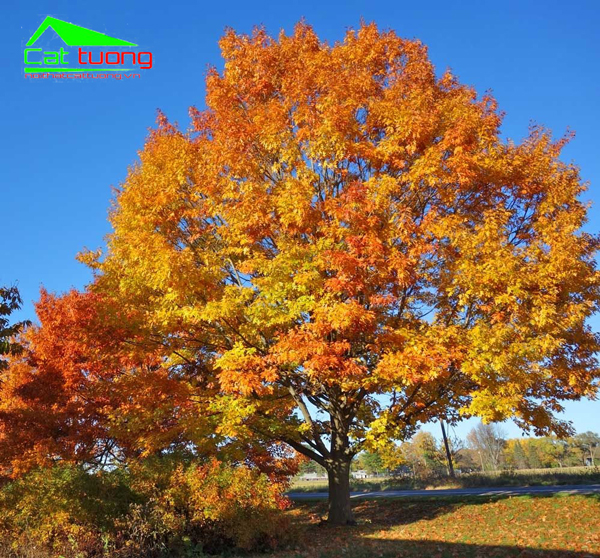 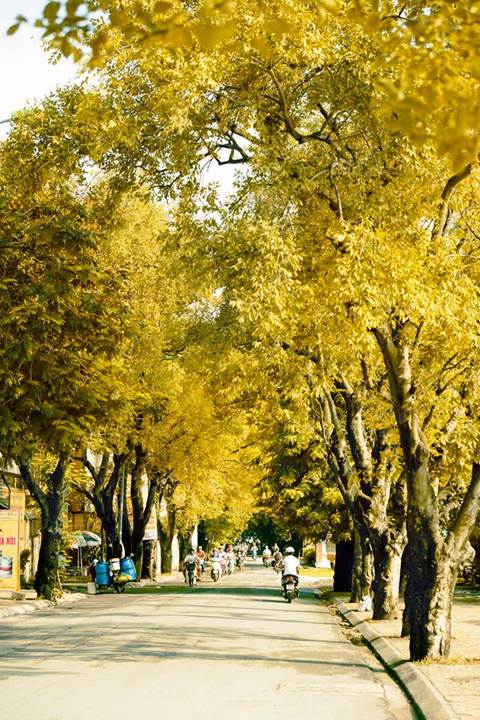 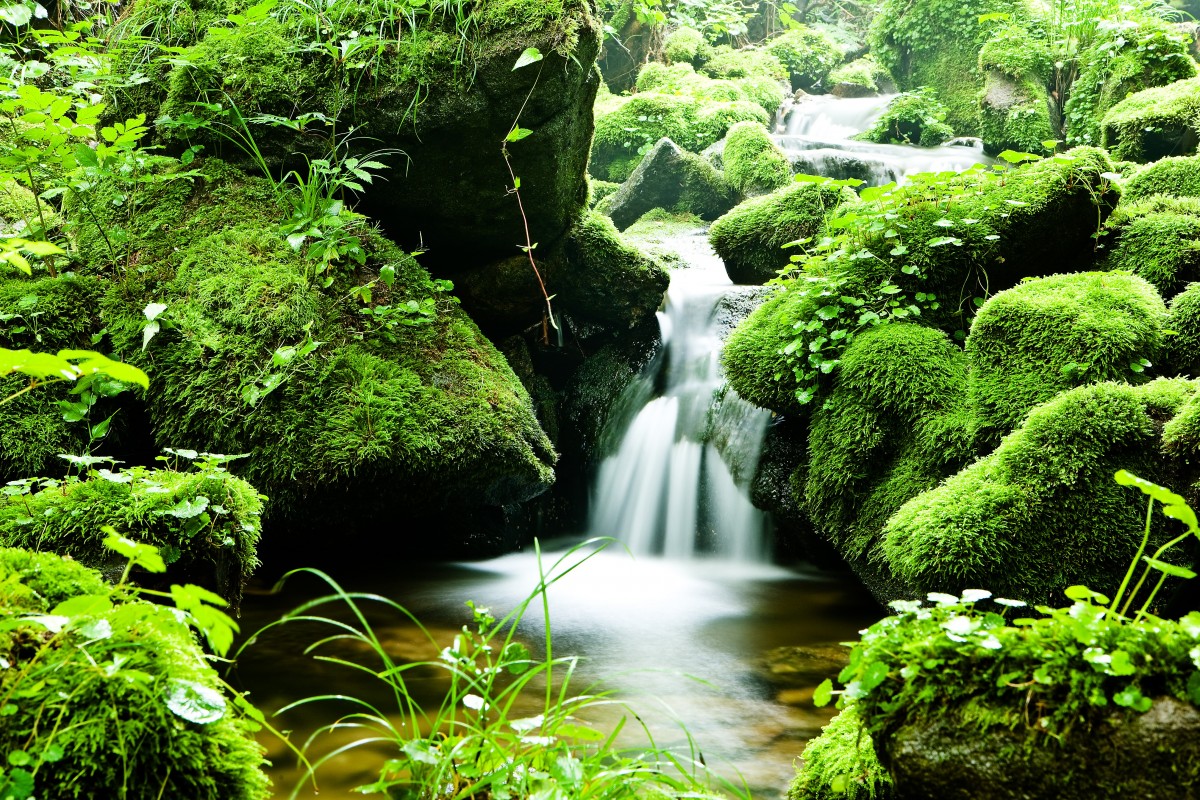 Lạch nước
Cây sòi
Cây cơm nguội
Trước mặt tôi, một cây sòi cao lớn toàn thân phủ đầy lá đỏ. Bên cạnh đó, như để tôn thêm màu đỏ chói lọi kia lại là màu vàng rực rỡ của mấy cây cơm nguội. Một làn gió rì rào chạy qua, những chiếc lá rập rình lay động như những đốm lửa vàng lửa đỏ bập bùng cháy. Tôi rẽ lá, nhẹ nhàng men theo một lạch nước để đến cạnh cây sòi. Nước róc rách chảy, lúc trườn lên mấy tảng đá trắng, lúc luồn dưới mấy gốc cây ẩm mục.                                
                                                  Trần Hoài Dương
Cao 
lớn
Lá đỏ 
chói lọi
Lá rập rình lay động như những đốm lửa đỏ
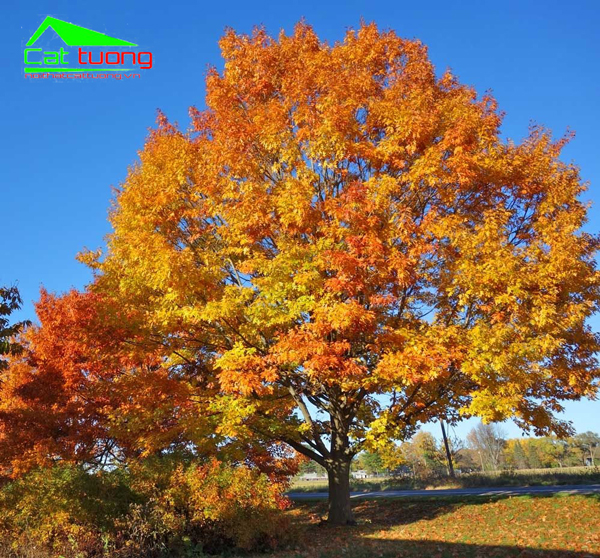 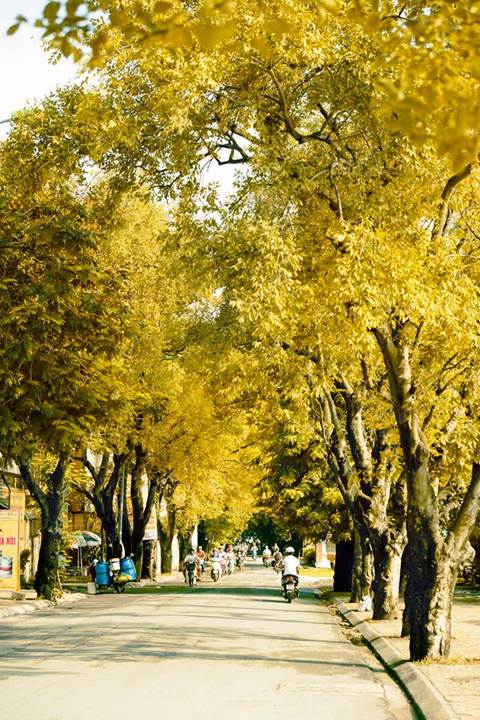 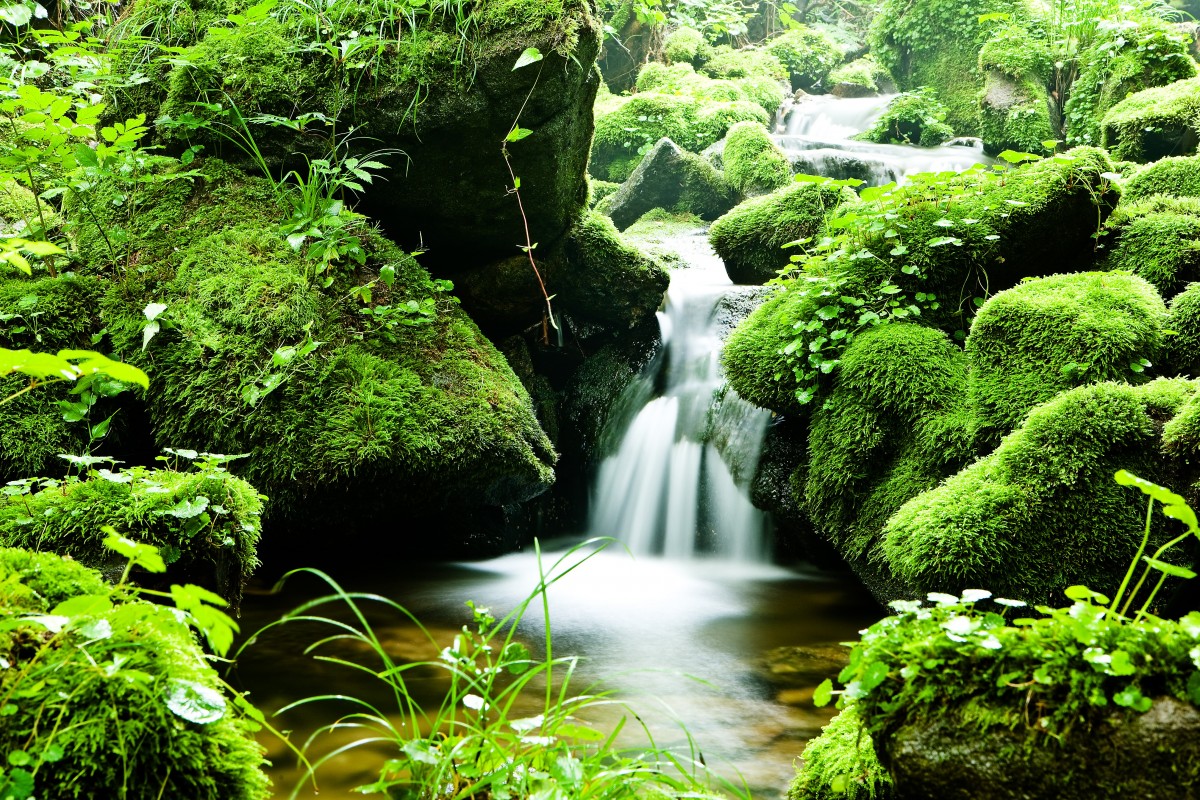 Cao 
lớn
Lá đỏ 
chói lọi
Lá rập rình lay động như những đốm lửa đỏ
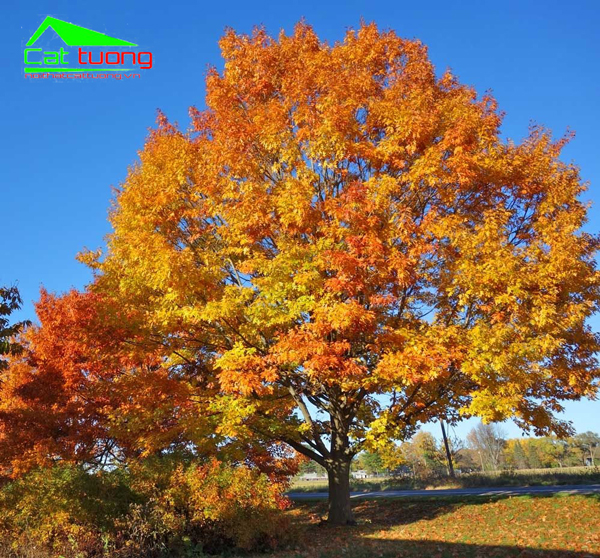 Lá vàng 
rực rỡ
Lá rập rình lay 
động như những 
đốm lửa vàng
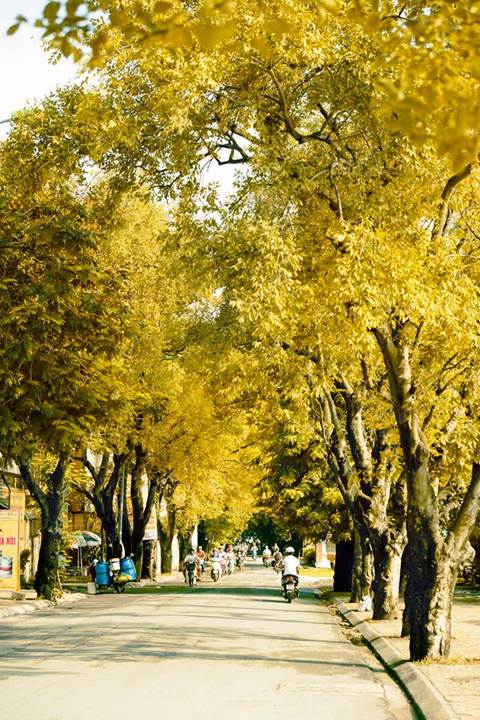 Trườn lên mấy tảng 
đá; luồn dưới mấy 
gốc cây ẩm mục
róc rách 
(chảy)
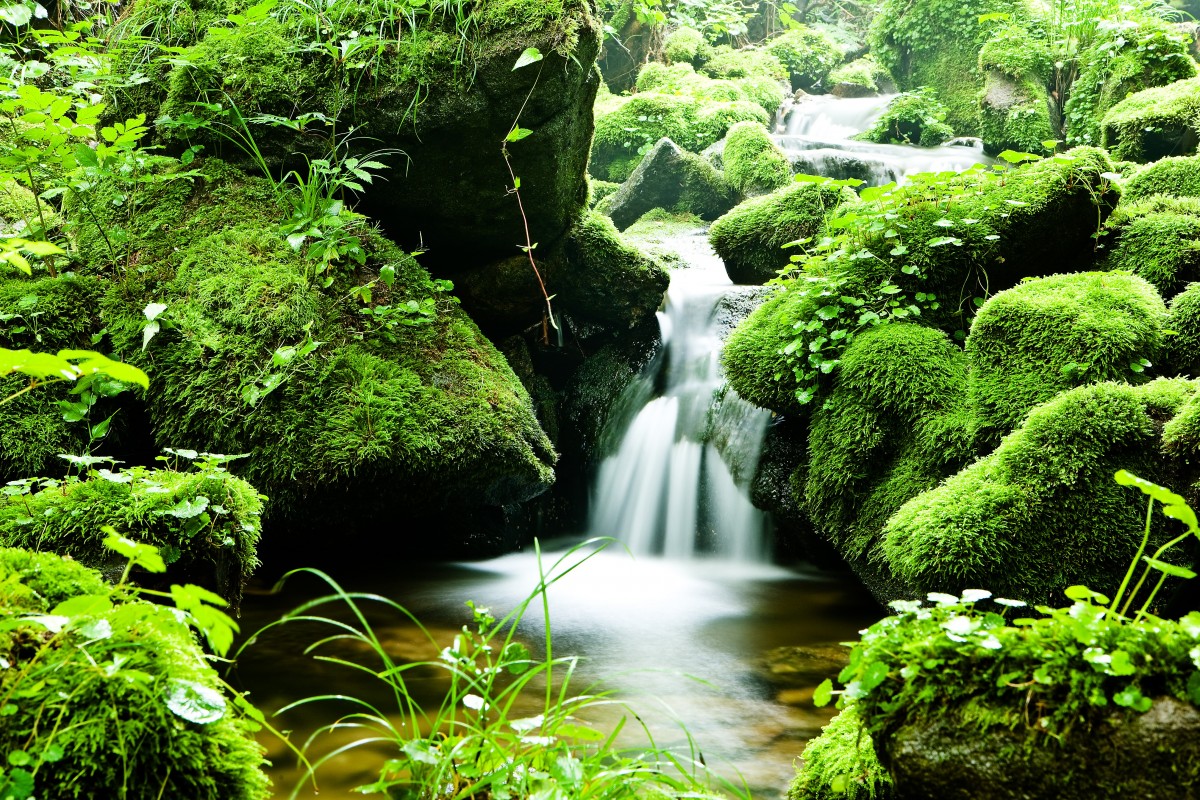 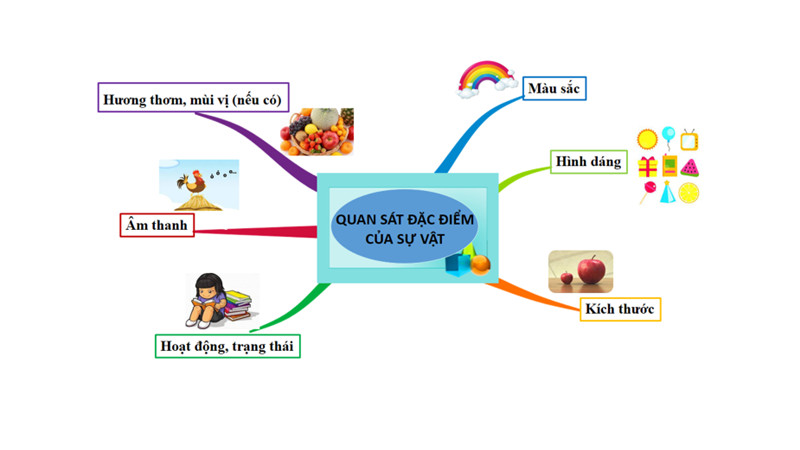 3. Qua những nét miêu tả vừa tìm được, em thấy tác giả đã quan sát sự vật bằng những giác quan nào? ( thị giác, thính giác, …)
Thị giác                    ( bằng mắt)
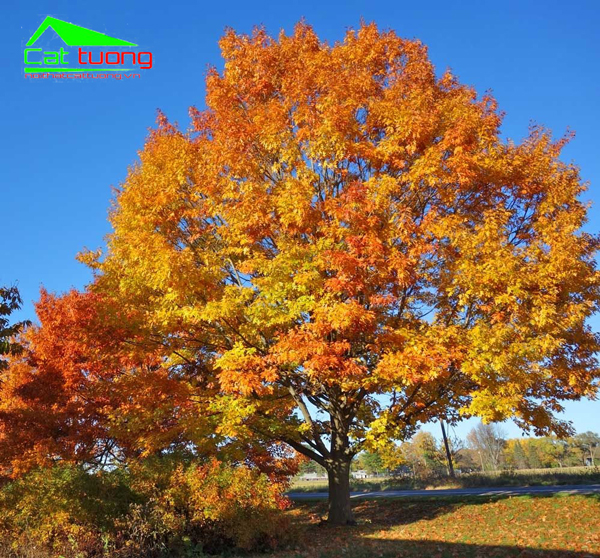 Cao lớn toàn thân phủ đầy lá đỏ
Cây sòi
Lá màu vàng rực rỡ, rập rình lay động như những đốm lửa vàng lửa đỏ bập bùng cháy
Cây cơm nguội
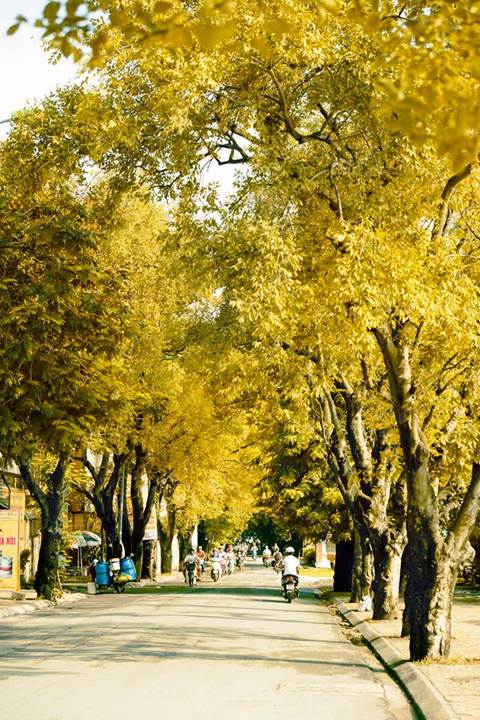 Thị giác               ( bằng mắt )
Nước róc rách chảy, lúc trườn lên mấy tảng đá trắng, lúc luồn dưới mấy gốc cây ẩm mục.
Thị giác, 
thính giác
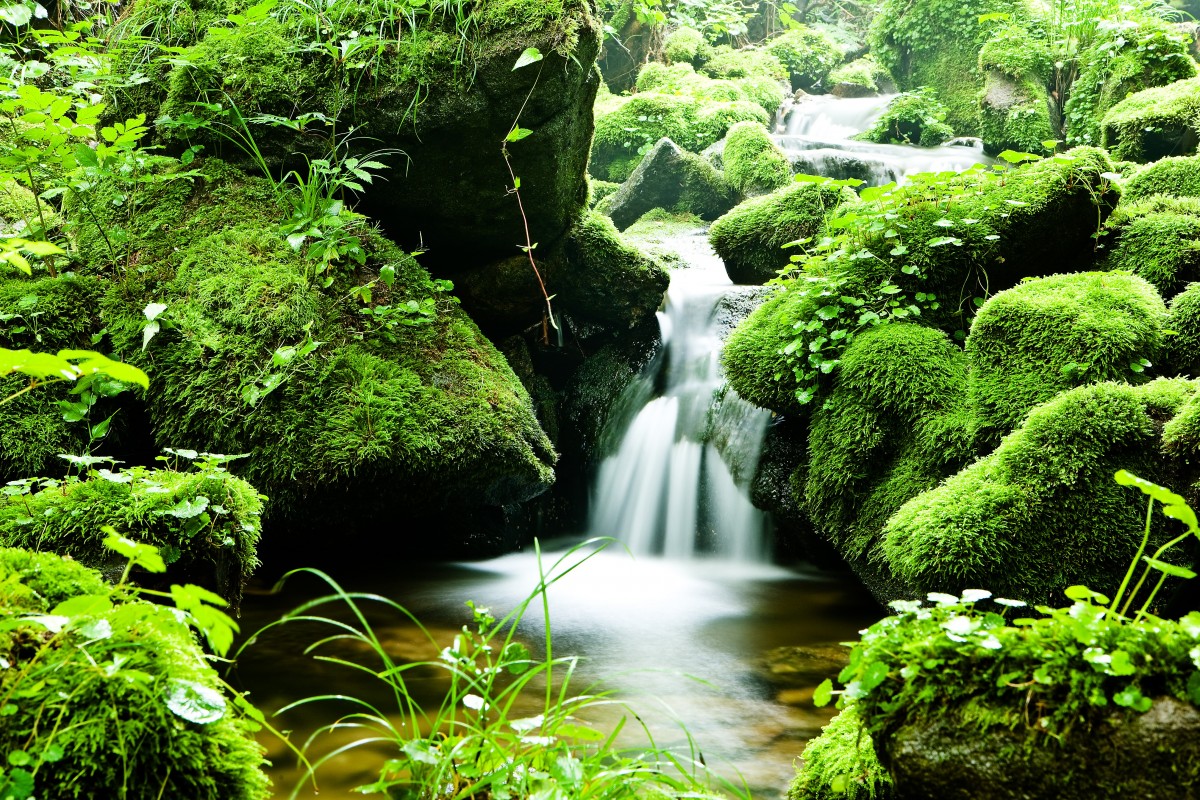 Lạch nước
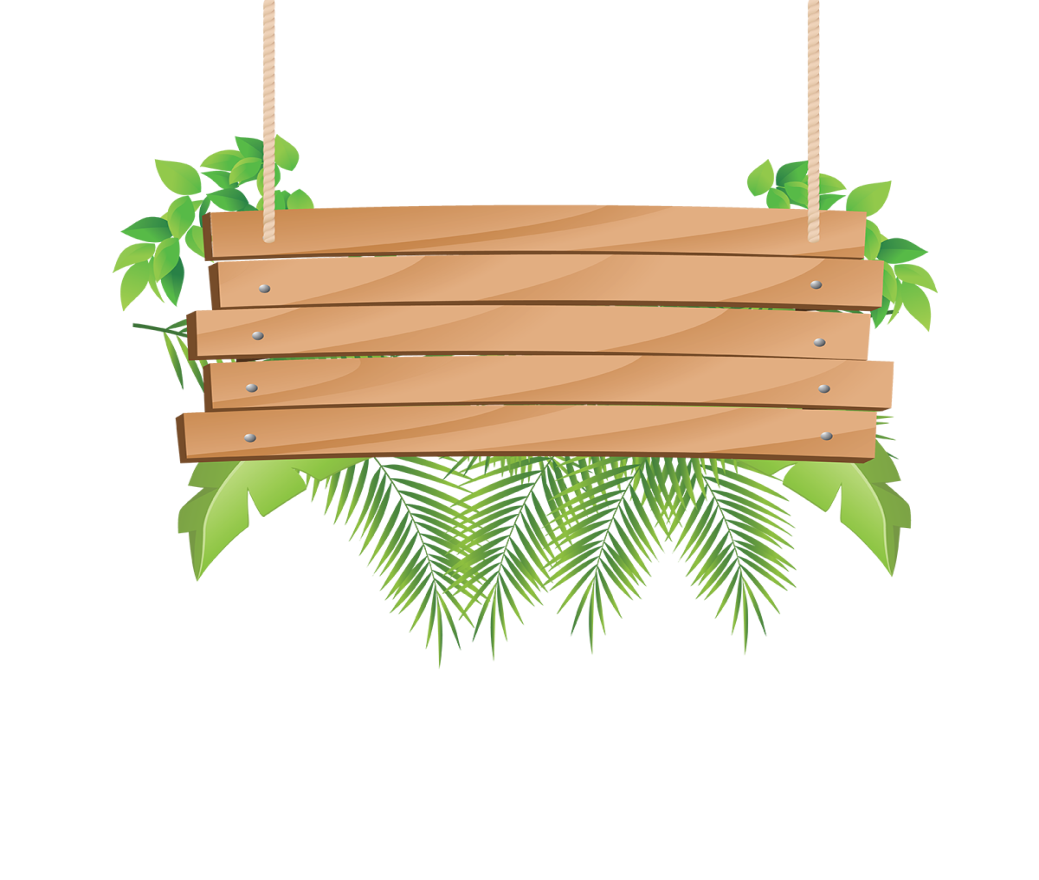 GHI NHỚ
Miêu tả là vẽ lại bằng lời những đặc điểm nổi bật của cảnh, của người, của vật để giúp người nghe, người đọc hình dung được các đối tượng ấy.
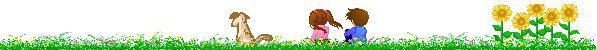 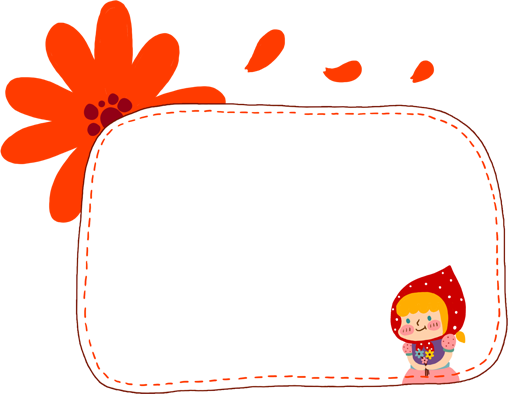 2. Luyện tập
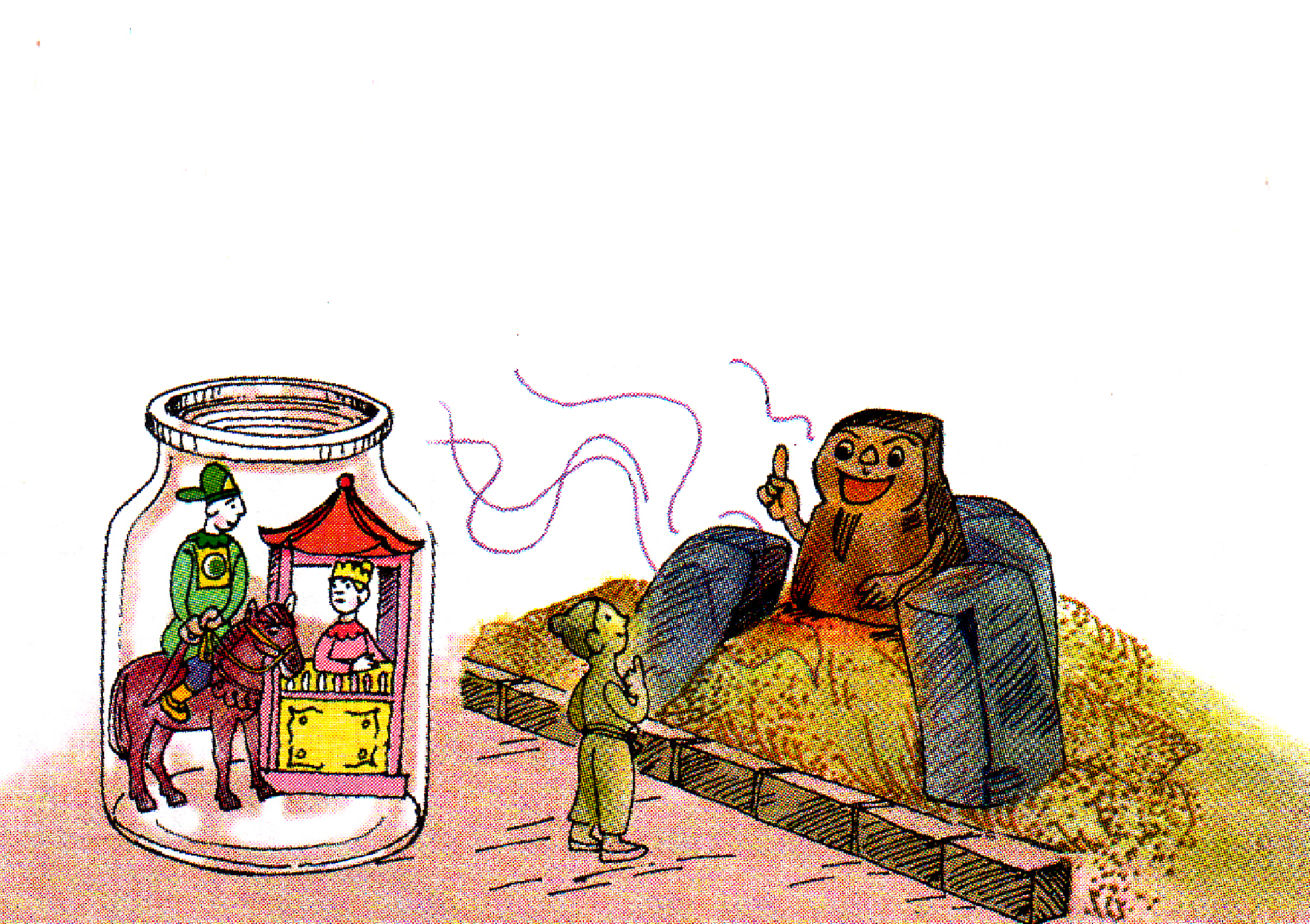 1. Tìm những câu văn miêu tả trong truyện Chú Đất Nung – SGK trang 134
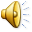 1. Tìm những câu văn miêu tả trong truyện
Chú Đất Nung
   Tết Trung thu, cu Chắt được món quà. Đó là một chàng kị sĩ rất bảnh, cưỡi ngựa tía, dây cương vàng và một nàng công chúa mặt trắng, ngồi trong mái lầu son. Chắt còn một đồ chơi nữa là chú bé bằng đất em nặn lúc đi chăn trâu.
   Cu Chắt cất đồ chơi vào cái nắp tráp hỏng. Hai người bột và chú bé Đất làm quen với nhau. Sáng hôm sau, chàng kị sĩ phàn nàn với nàng công chúa:
 - Cu Đất thật đoảng. Mới chơi với nó một tí mà chúng mình đã bẩn hết quần áo đẹp.
   Cu Chắt bèn bỏ hai người bột vào cái lọ thủy tinh.
   Còn một mình, chú bé Đất nhớ quê, tìm đường ra cánh đồng. Mới đến chái bếp, gặp trời đổ mưa, chú ngấm nước, rét quá. Chú bèn vào bếp, cời đống rấm ra sưởi. Ban đầu thấy ấm và khoan khoái. Lúc sau nóng rát cả chân tay. Chú sợ, lùi lại.
   Ông Hòn Rấm cười bảo:
-  Sao chú mày nhát thế? Đất có thể nung trong lửa kia mà!
   Chú bé Đất ngạc nhiên hỏi lại:
 - Nung ấy ạ?
 - Chứ sao? Đã là người thì phải dám xông pha, làm được nhiều việc có ích.
   Nghe thế, chú bé Đất không thấy sợ nữa. Chú vui vẻ bảo:
 - Nào, nung thì nung!
   Từ đấy, chú thành Đất Nung.
Theo Nguyễn Kiên
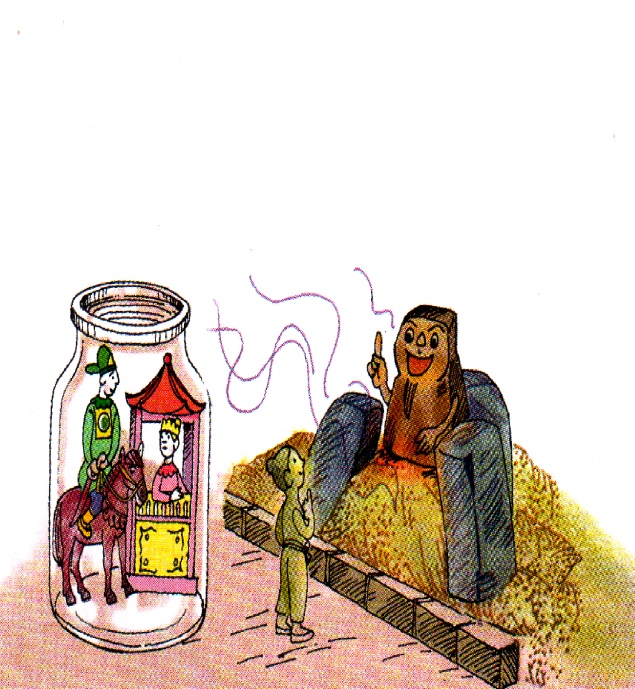 2. Em thích những hình ảnh nào trong đoạn trích dưới đây? Hãy viết 1, 2 câu miêu tả một trong những hình ảnh đó.
MƯA
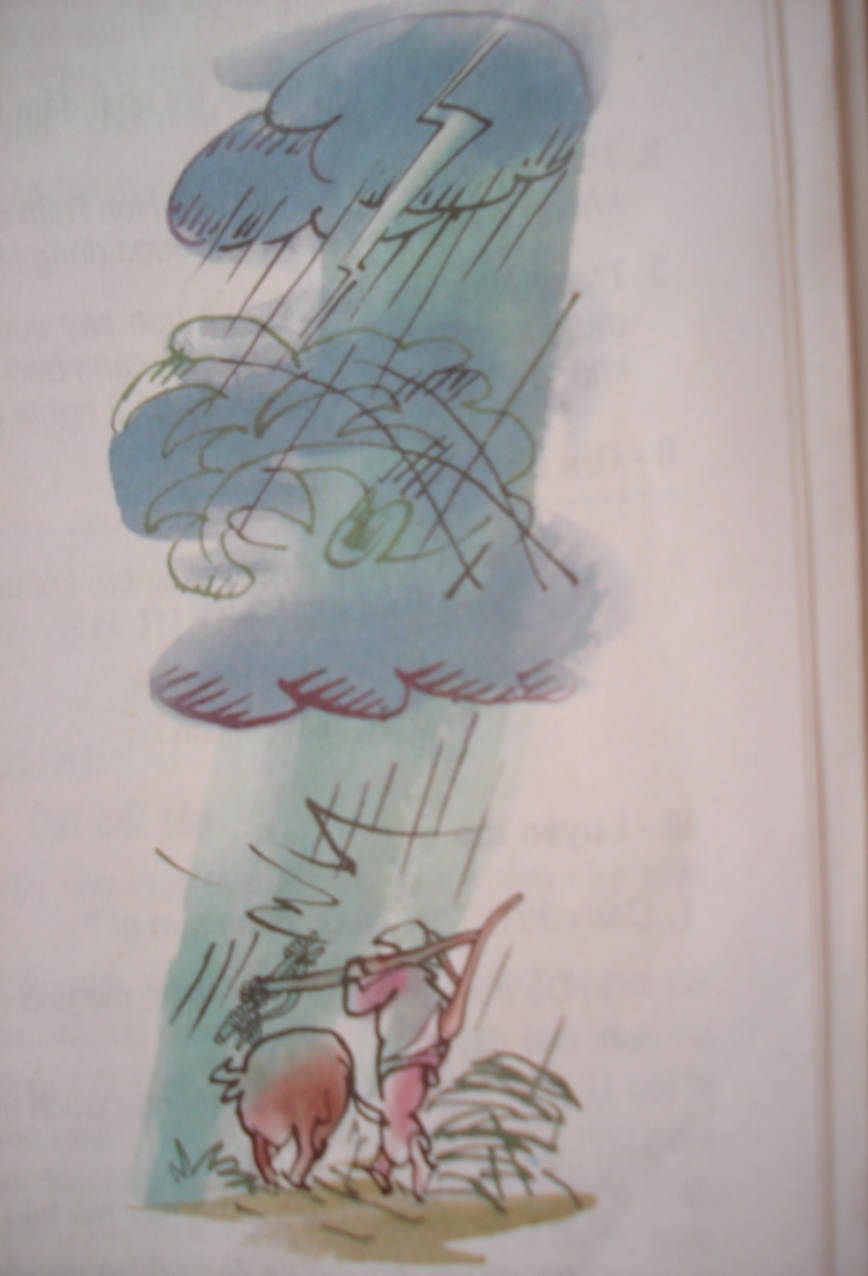 Lộp bộp
Lộp bộp…
Rơi
Rơi…
Đất trời
Mù trắng nước
Mưa chéo mặt sân
Sủi bọt
Cóc nhảy chồm chồm
Chó sủa
Cây lá hả hê
Bố em đi cày về
Đội sấm
Đội chớp
Đội cả trời mưa… 
         (Trần Đăng Khoa)
Chớp
Rạch ngang trời
Khô khốc 
Sấm
Ghé xuống sân
Khanh khách cười
Cây dừa
Sải tay
Bơi 
Ngọn mùng tơi
Nhảy múa
Mưa
Mưa
Ù ù như xay lúa
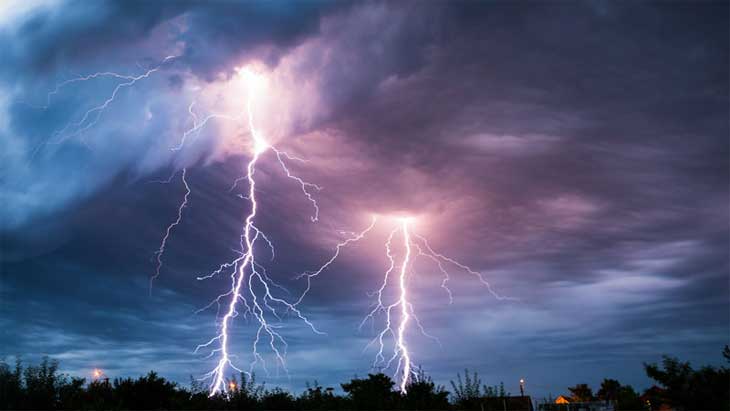 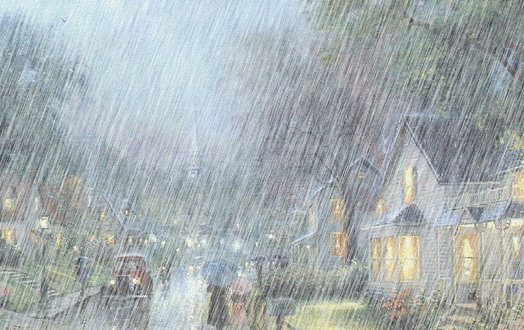 Chớp- Rạch ngang trời- Khô khốc
Đất trời- Mù trắng nước
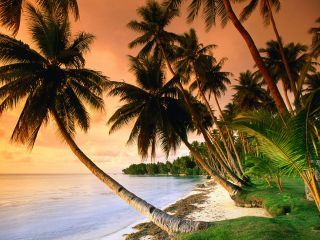 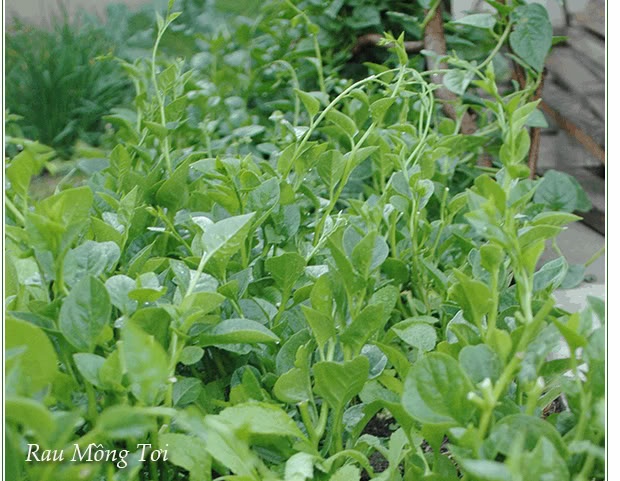 Cây dừa - Sải tay - Bơi
Ngọn mùng tơi -Nhảy múa.
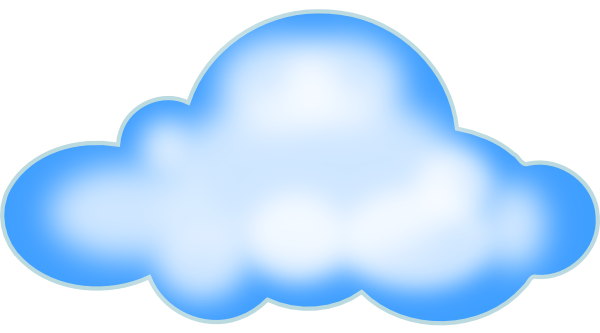 Rạch ngang trời
MƯA 
    Trần Đăng Khoa
Chớp
Khô khốc
Ghé xuống sân
Sấm
Khanh khách cười
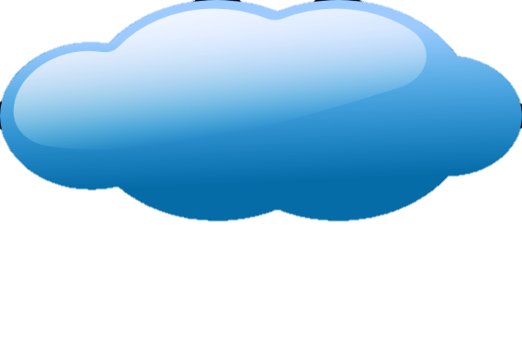 Trước cơn      
            mưa
Sải tay
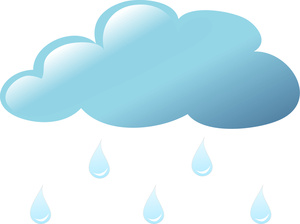 Cây dừa
Bơi
Trong cơn mưa
Ngọn 
mồng tơi
Nhảy múa
Ù ù như xay lúa
Mưa
Rơi  lộp bộp
Mù trắng nước
Đất trời
Chéo mặt sân
Cóc nhảy chồm
Convật,
cây cối
Chó sủa
Cây lá hả hê
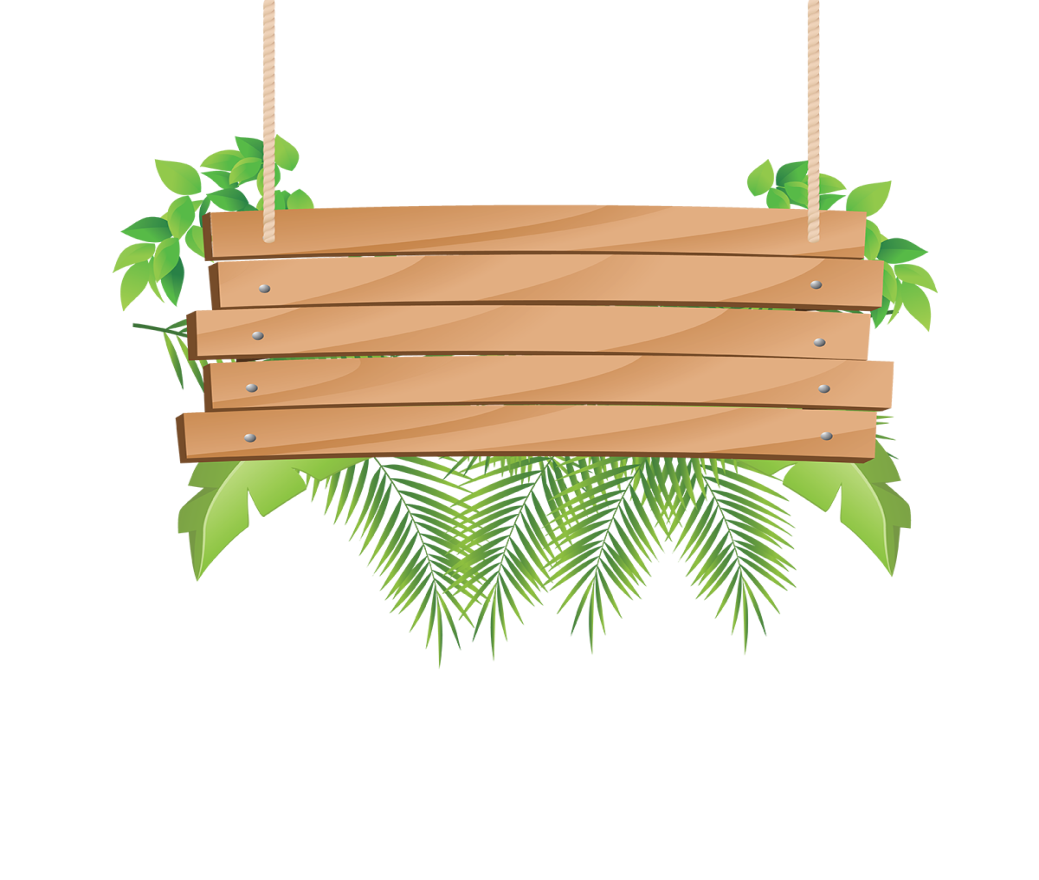 GHI NHỚ
Thế nào là miêu tả?
Miêu tả là vẽ lại bằng lời những đặc điểm nổi bật của cảnh, của người, của vật để giúp người nghe, người đọc hình dung được các đối tượng ấy.
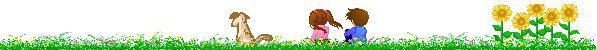 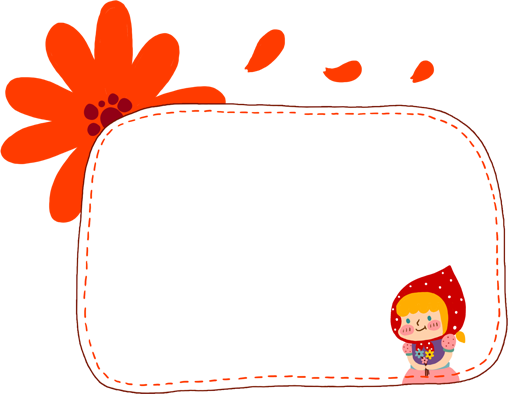 Dặn dò
Học ghi nhớ
Làm tiếp bài tập 2 vào vở 
Tìm hiểu và chuẩn bị bài:
   Cấu tạo bài văn miêu tả đồ vật